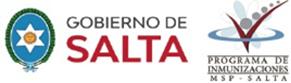 VACUNACIÓN COVID-19 SALTA 30 de Diciembre de 2021
CAMPAÑA ESCALONADA
Personal de salud  (29/12/2020)
Adultos mayores de 60 años de edad
Personal docente, fuerzas armadas  y de seguridad
 Personas de 18 a 59 años con “factores de riesgo”
 Otros criterios de vulnerabilidad
 Personas de 12 a 17 años con “factores de riesgo”
 Personas de 12 a  59 años sin “factores de riesgo”
 Personas de 3 a 11 años inclusive (12/10/2021)
Inicio con Dosis Adicional en personas inmunosuprimidos. (27-10-21).
Inicio con Dosis Refuerzo  en: 
-   Personal de Salud, Geriátricos,  mayores de 18 años con obesidad, Diabetes y Cardiopatías. (11-11-21).
Personas mayores de 50 años y  personal de Seguridad y Fuerzas Armadas(19-11-21).
Personas mayores de 18 años (23-12-21).
Propósitos: Completar los esquemas de vacunación con 2° y 3° dosis.

Objetivos: Utilizar de manera óptima las vacunas contra COVID-19 disponibles y alcanzar eficiencia en la implementación de estrategias que permita elevar la cobertura de la población ante la situación epidemiológica actual, introducción de variantes de preocupación y dinámica fluctuante de la pandemia.
IMPORTANTE:
Las vacunas de Covid pueden aplicarse en forma simultánea o con cualquier intervalo con otras vacunas de Calendario.
Las personas que enfermaron de Covid pueden ser vacunadas al alta clínica epidemiológica. 
Se utilizaran los intervalos mínimos entre 1° y 2° Dosis.
RECEPCION  COVID-19 AL 30-12-21
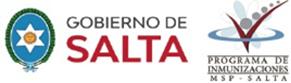 RECEPCION  COVID-19 AL 30-12-21
Fuente: Programa de Inmunizaciones
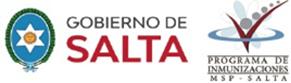 VACUNACIÓN COVID-19 - SALTAal 30-12-2021 hs 06:00
Fuente: Monitor Publico de Vacunación
Notificación Vacunas  COVID-19 AL 30-12-21
Fuente: Programa de Inmunizaciones- Sisa
Fuente: Indec- Reporte Sisa Nomivac, 29 de Diciembre 2021
Porcentaje de la población vacunada y por vacunar según rango etario – 1era dosis
Porcentaje de la población vacunada y por vacunar según rango etario – 2da dosis
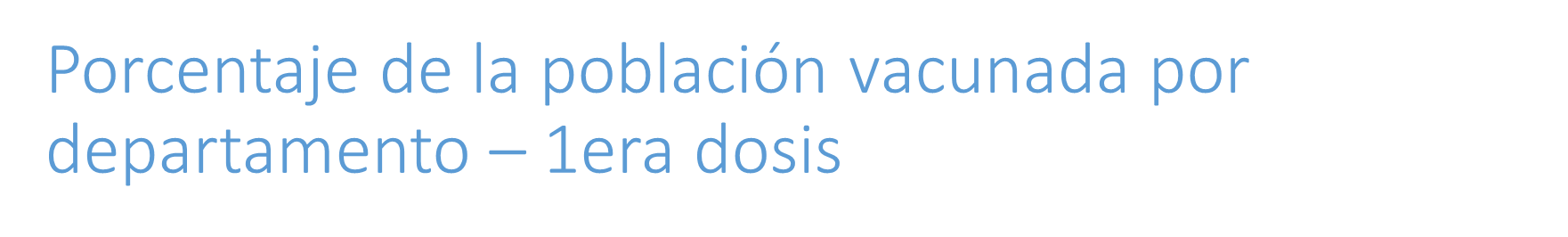 Porcentaje de la población vacunada por departamento – Esquema completo
Porcentaje de la población vacunada por departamento
La Candelaria, Molinos, Los Andes, Metán, Santa Victoria, La Viña, San Carlos y Cachi encabezan la clasificación de departamentos en porcentaje de población con el esquema de vacunación completo.
Resumen
Hasta el 30 de Diciembre del 2021 se aplicaron un total de 1.970.353 vacunas contra el COVID-19 en la provincia de Salta para la población mayor de 3 años.
Si se considera la población mayor a 18 años, el porcentaje de individuos que cuentan con al menos una dosis es del 89% y el 72% completó el esquema de vacunación.
Mientras que el 91% de la población mayor a 60 años cuenta con al menos una dosis y el 82% completó el esquema de vacunación.
Actualmente la vacunación es libre para todas las dosis y la población objetivo de campaña de vacunación Covid -19
Mejorar estrategia de  vacunación  a población objetivo
Alcanzar coberturas con 1° dosis 
Completar esquemas  con 2ª dosis  usando  intervalos mínimos recomendados.
Vacunación de adolescentes de 12 a 17 años .
Vacunación de niños  de 3 a 11 años.
 Vacunación con  Refuerzo .
 Carga SIISA
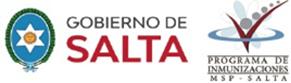 Personal de salud  (29/12/2020)- INICIA CAMPAÑA
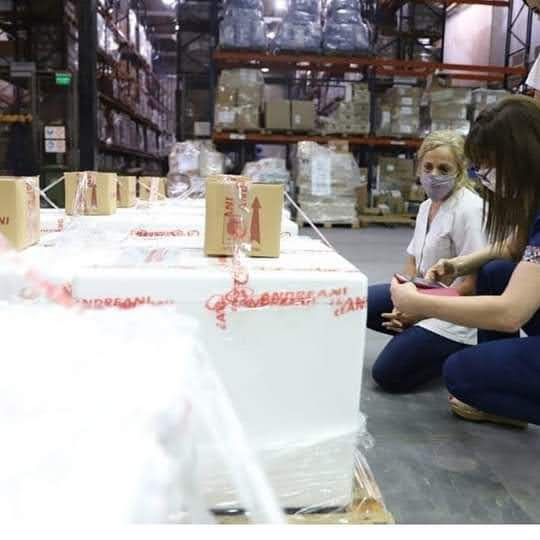 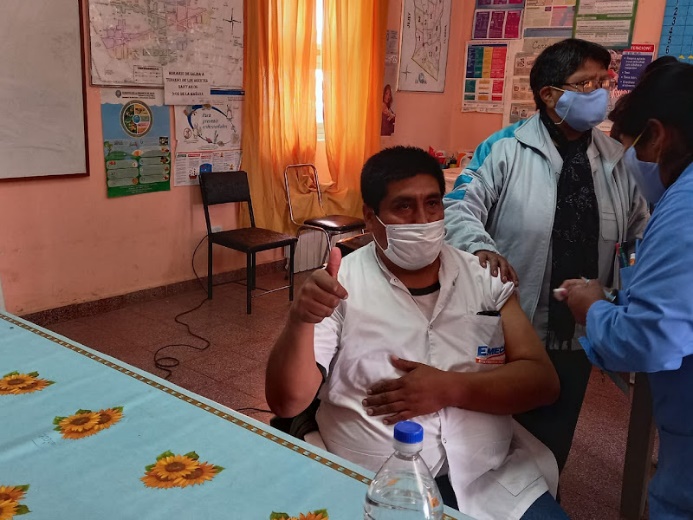 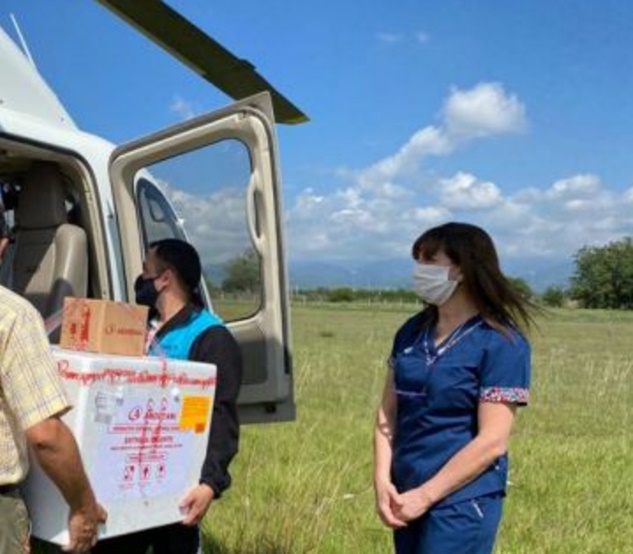 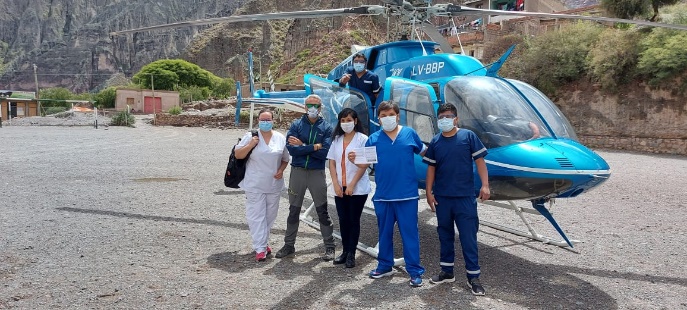 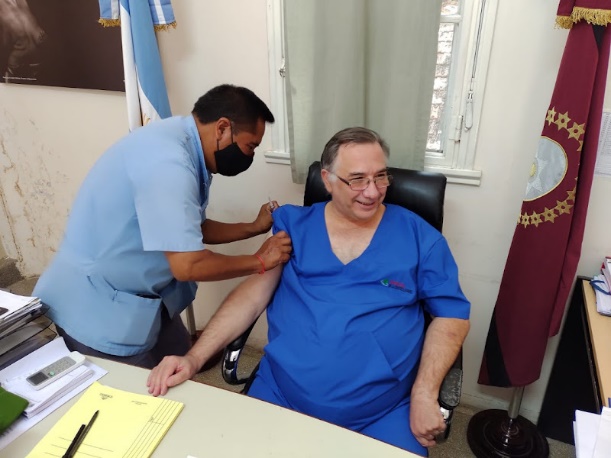 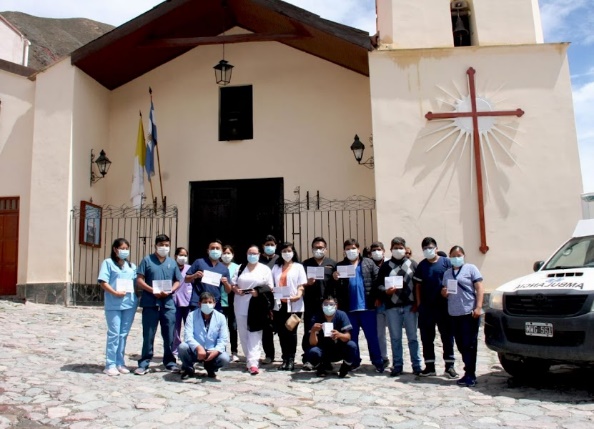 Adultos mayores de 60 años de edad
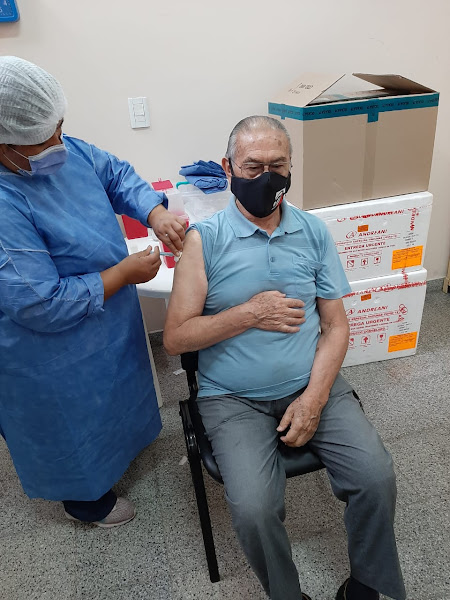 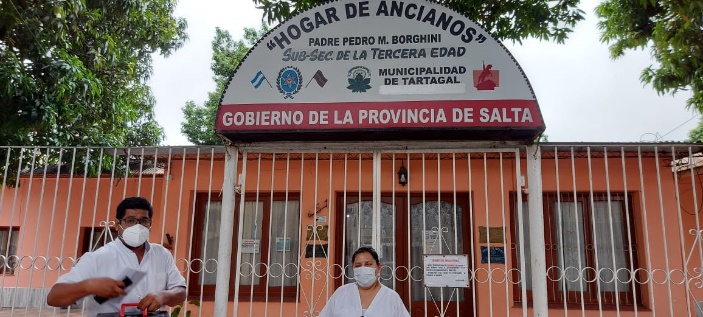 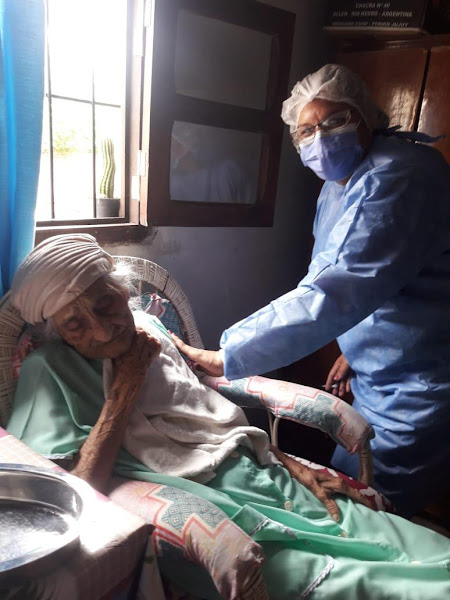 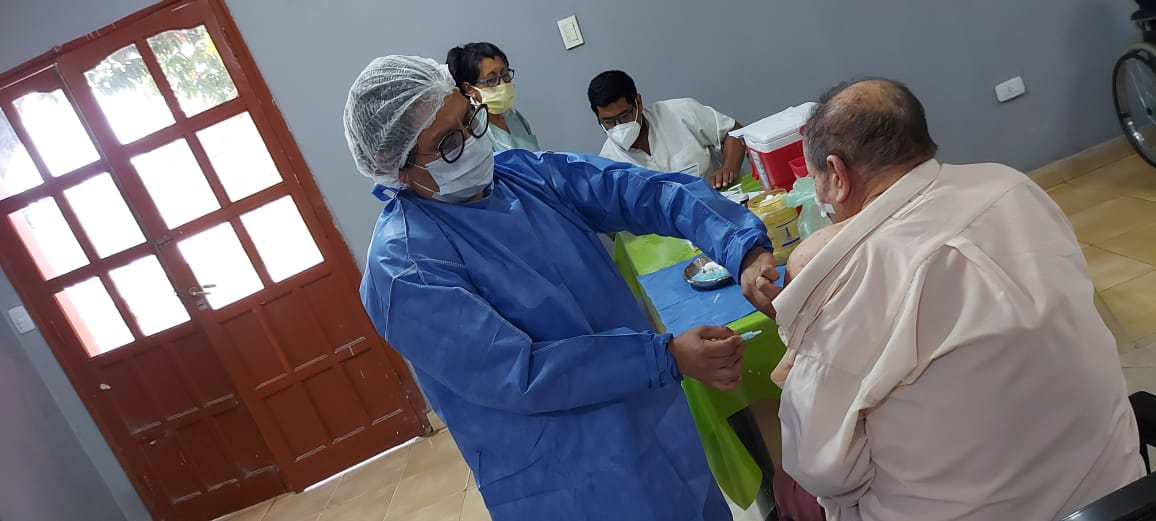 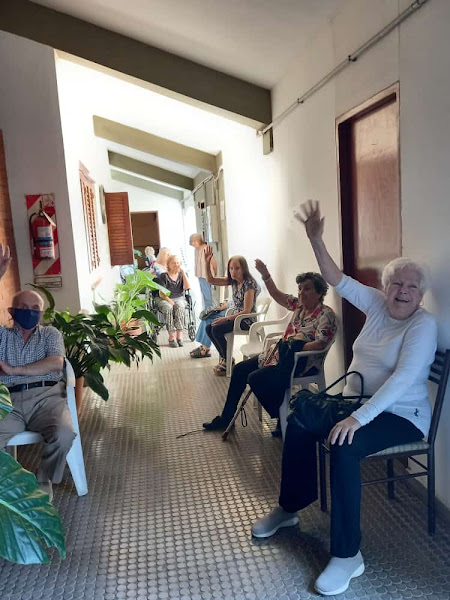 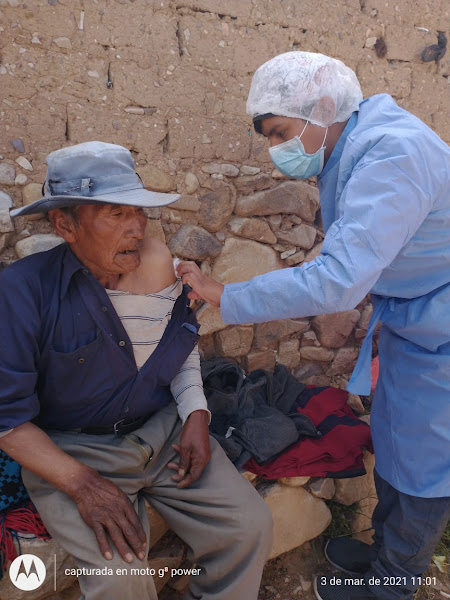 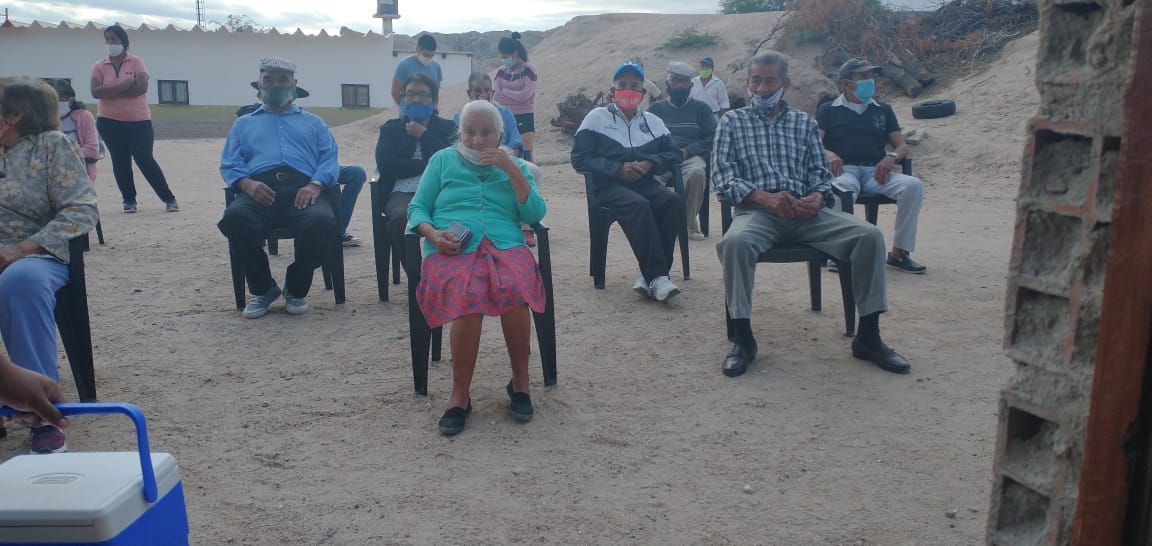 Personal docente, fuerzas armadas  y de seguridad
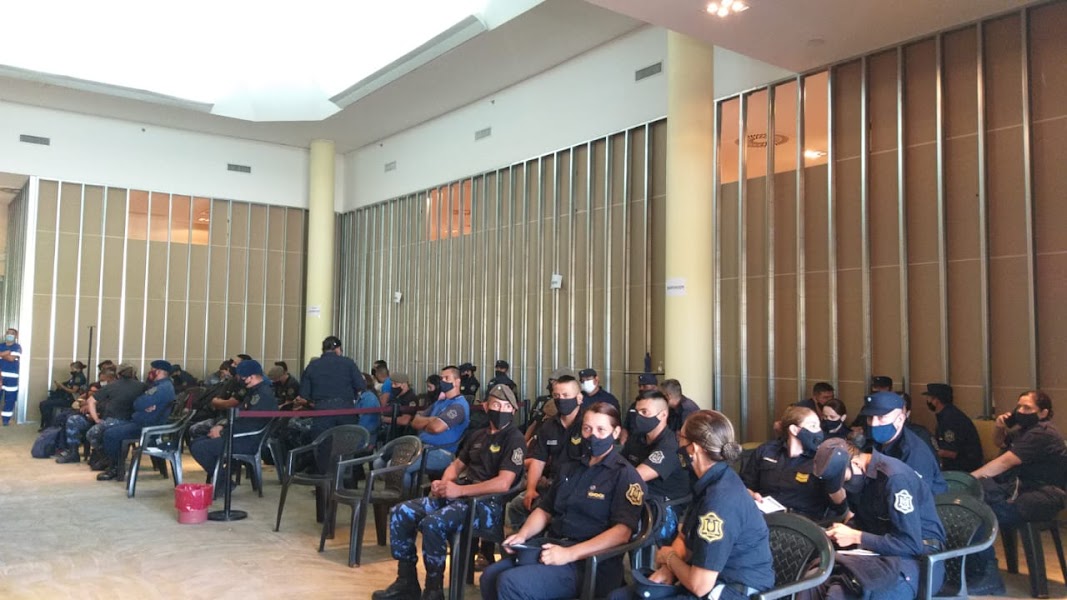 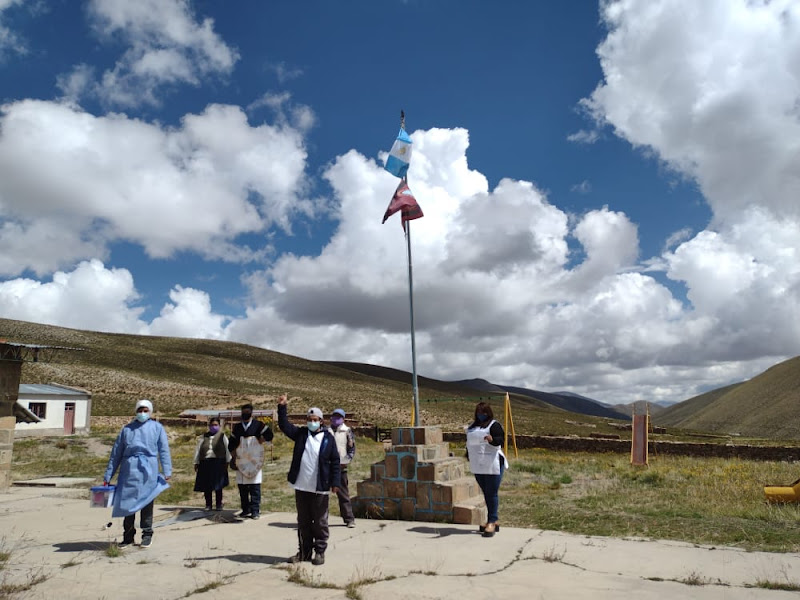 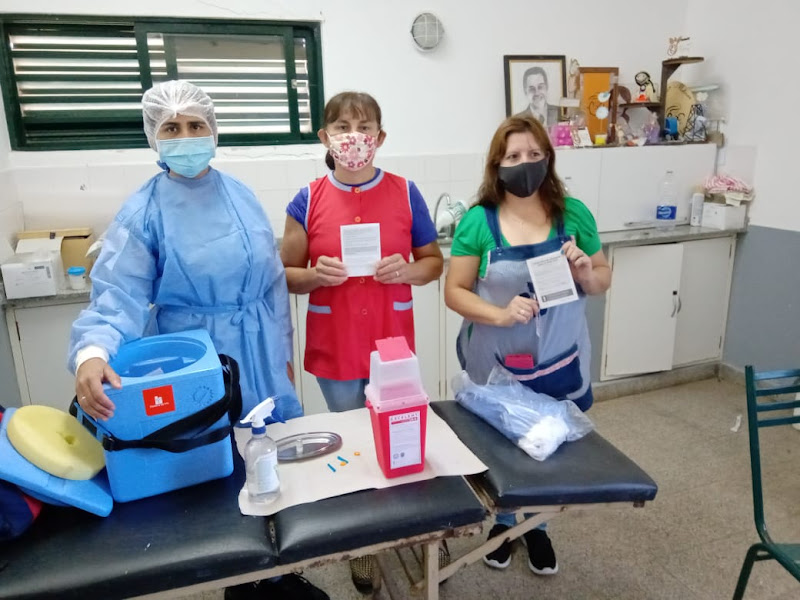 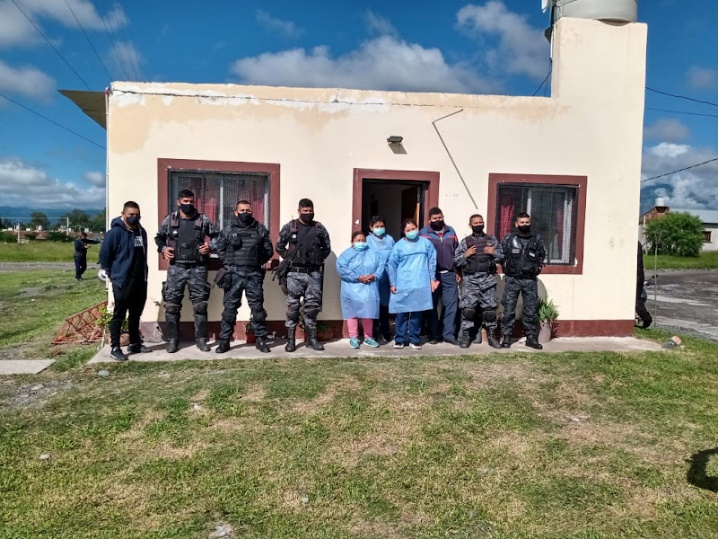 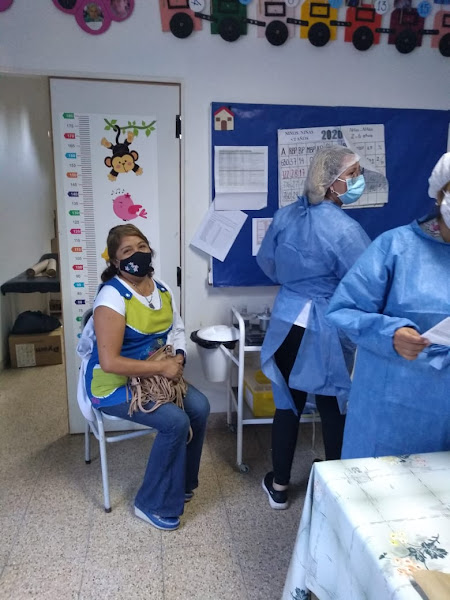 Personas de 18 a 59 años con “factores de riesgo”
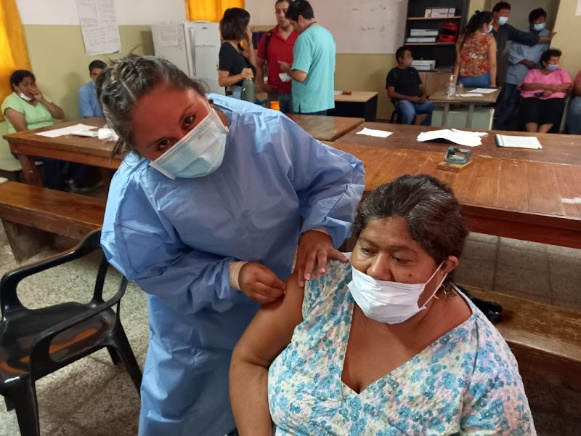 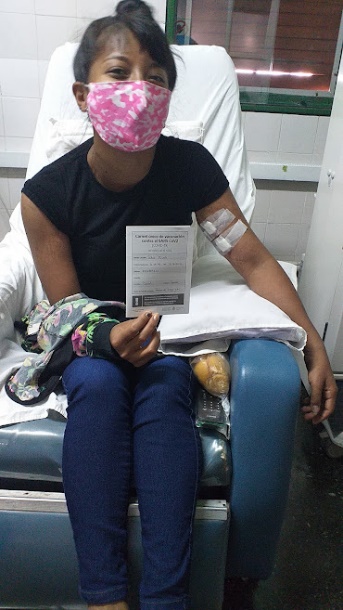 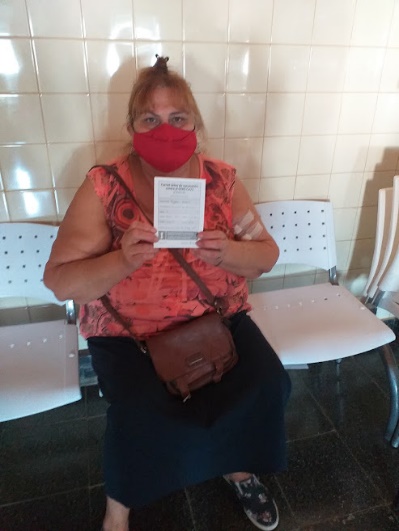 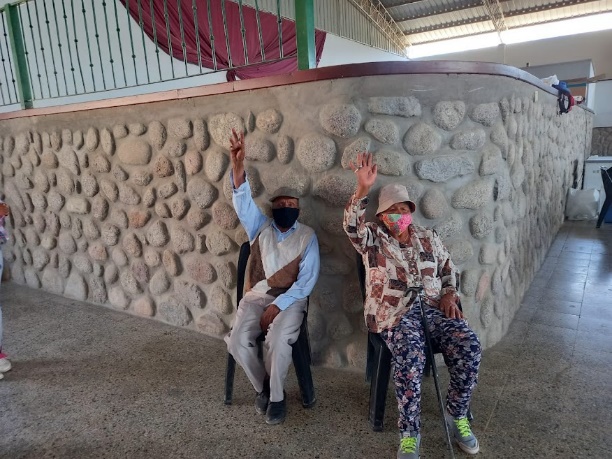 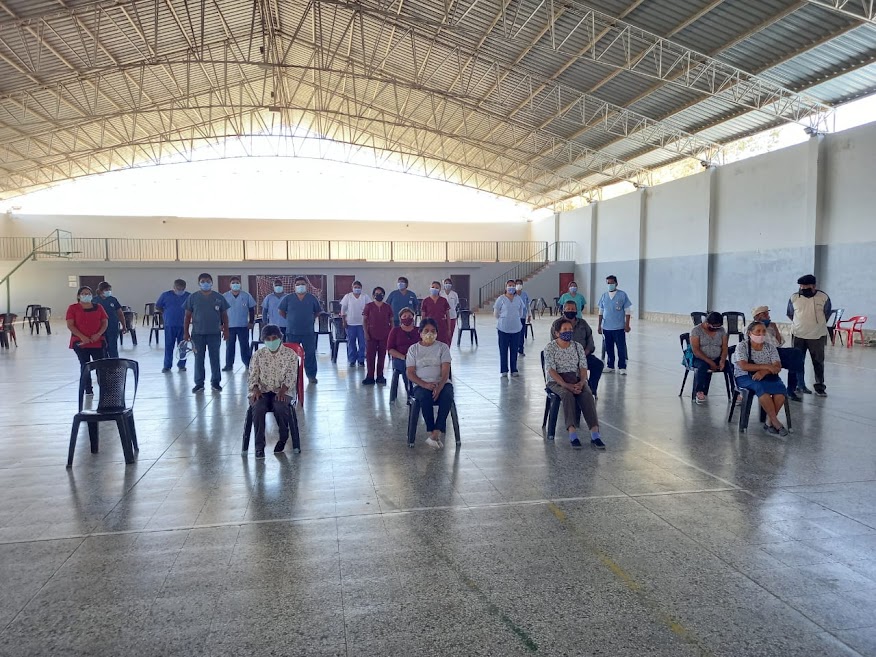 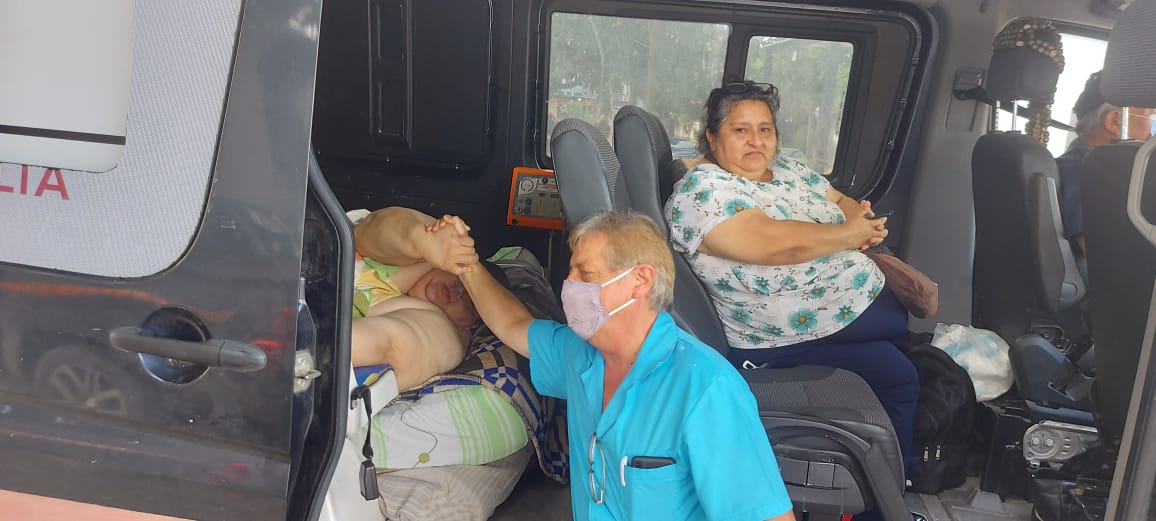 Personas de 12 a  19 años sin “factores de riesgo”
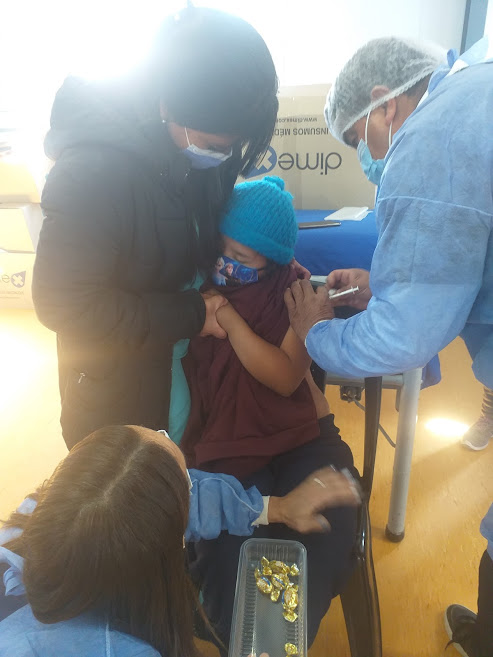 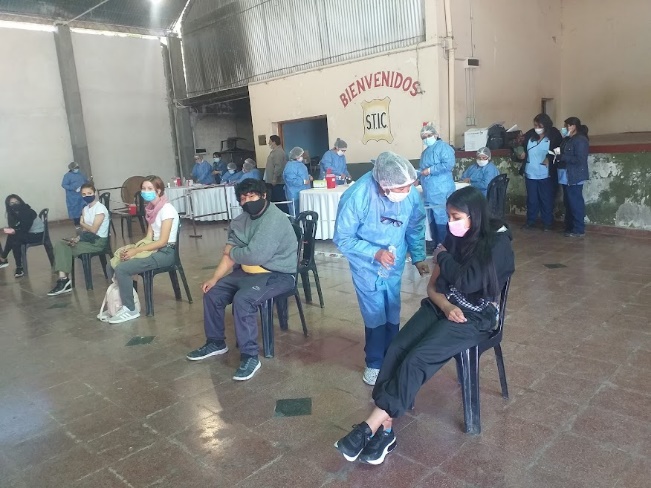 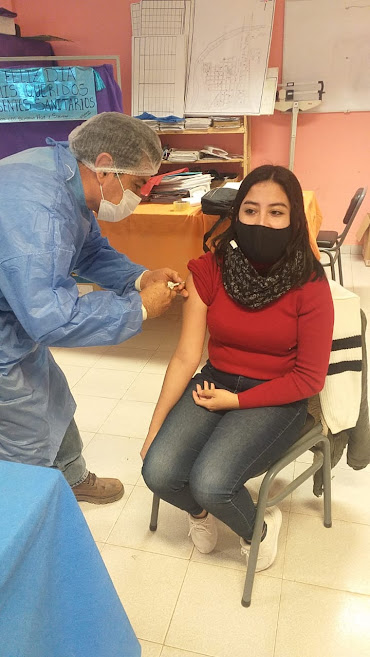 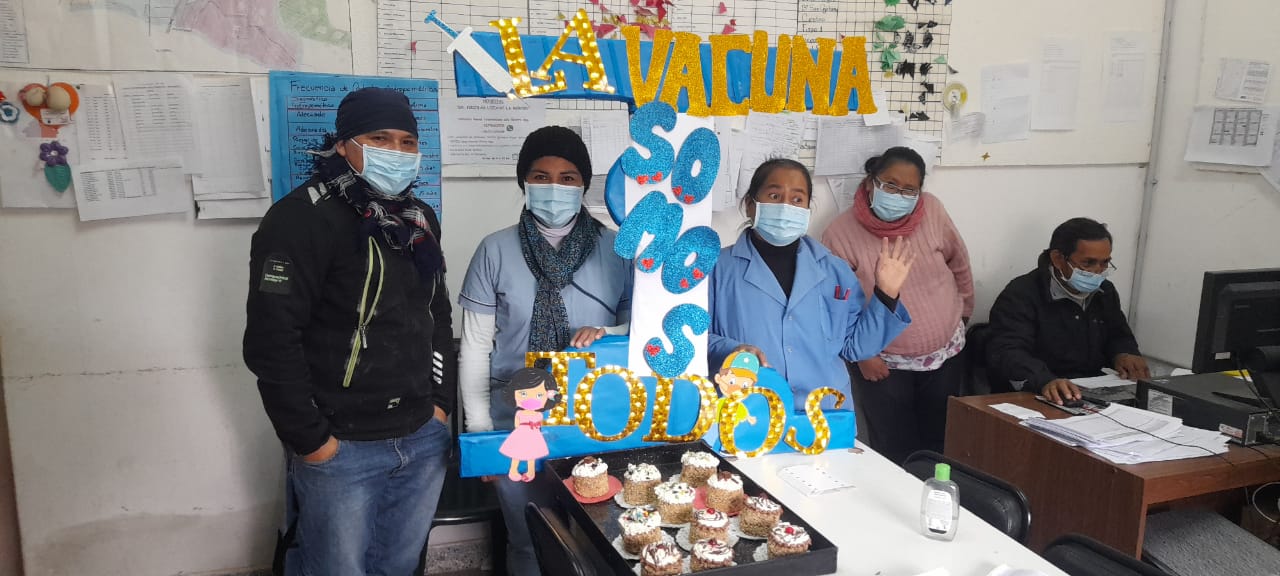 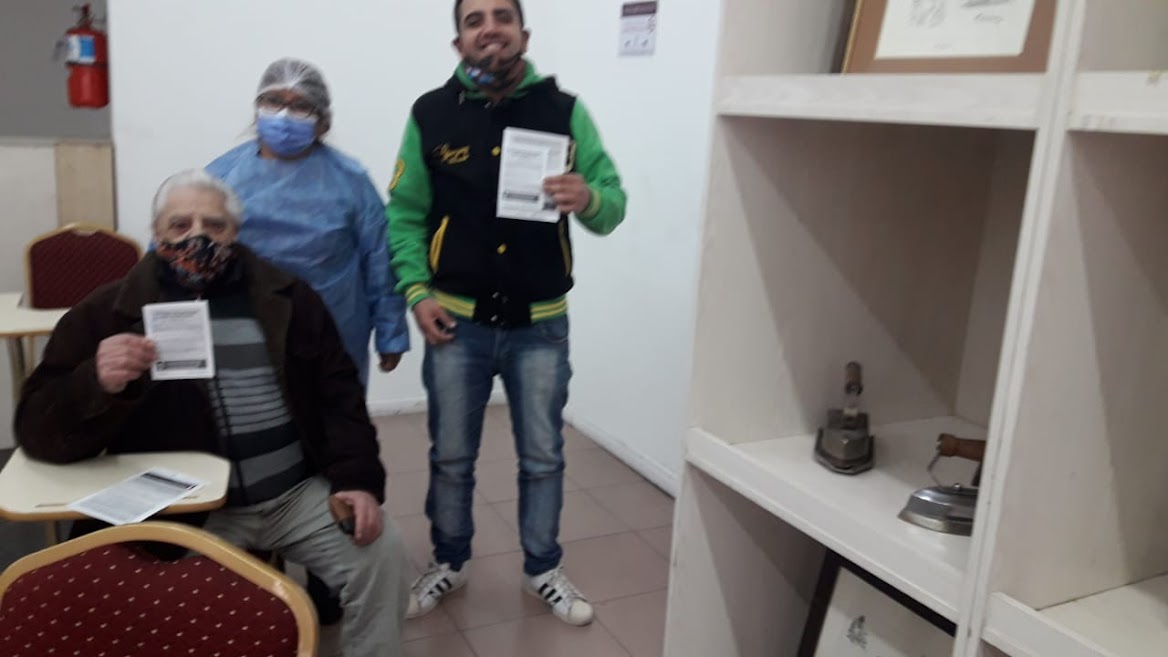 Personas de 3 a 11 años inclusive (12/10/2021)
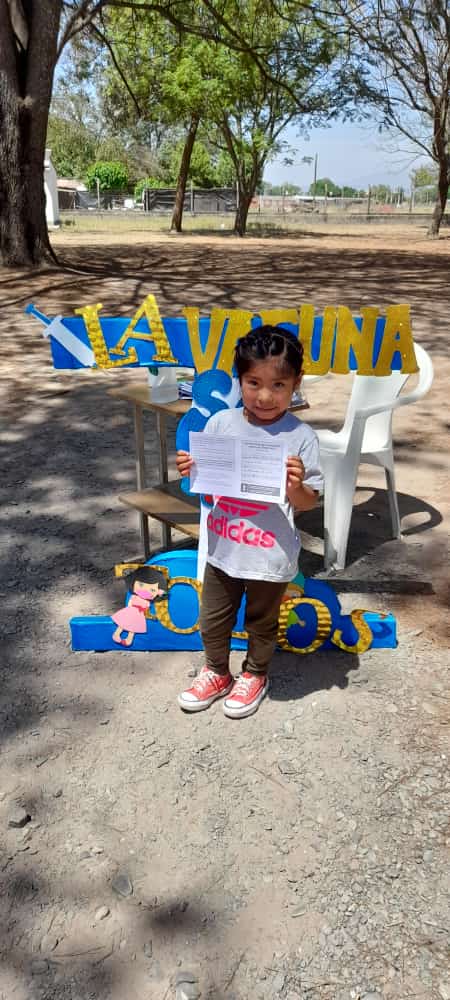 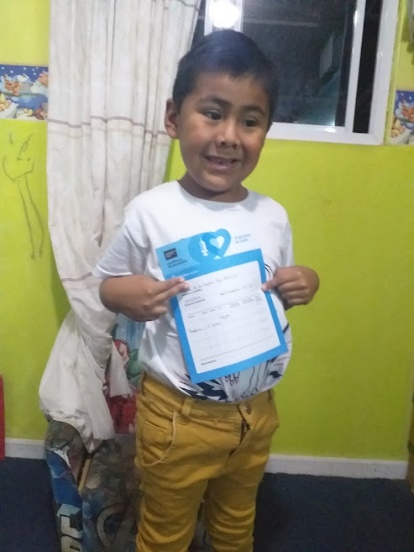 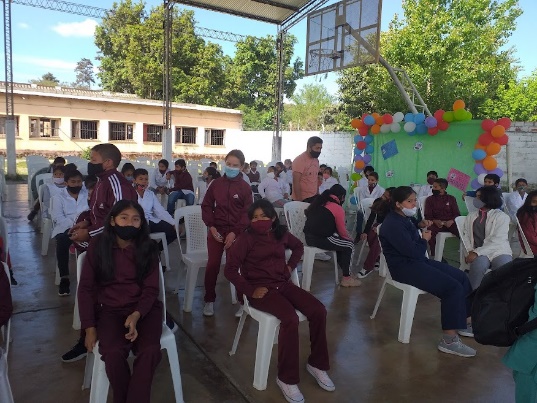 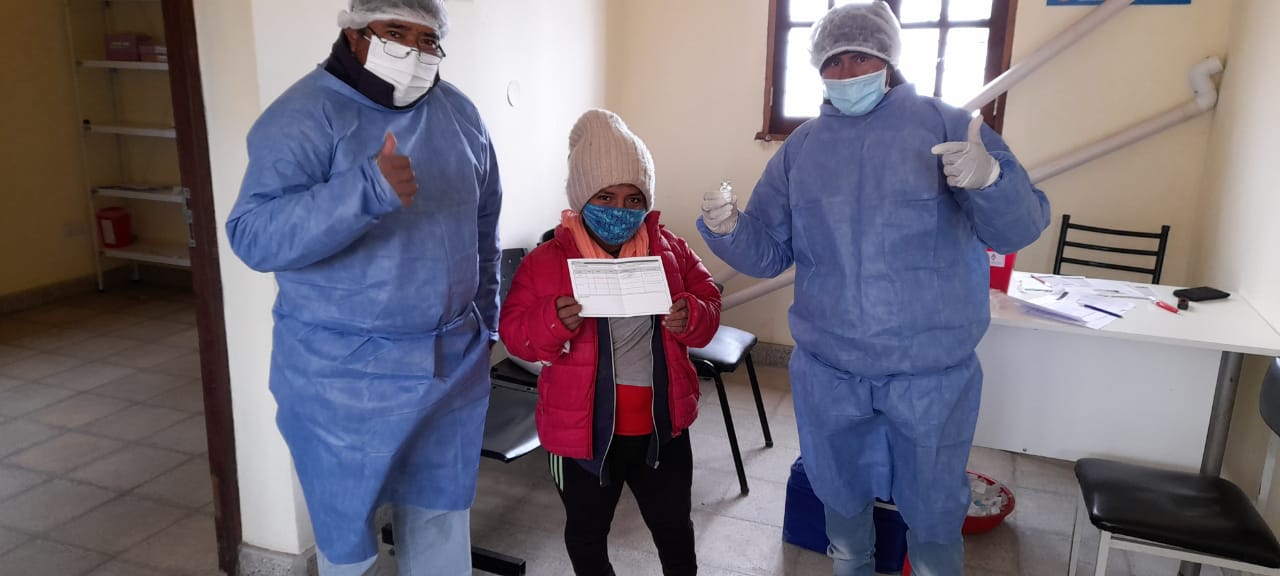 Fuentes de información
Ministerio de Salud de la Nación, Dirección de Control de Enfermedades Inmunoprevenibles (DiCEI) Vacunas contra COVID-19. Dosis Aplicadas en la República Argentina. Disponible en http://datos.salud.gob.ar/dataset/vacunas-contra-covid-19-dosis-aplicadas-en-la-republica-argentina

Instituto Nacional de Estadísticas y Censo (INDEC). Estimaciones y proyecciones de población. Total del país. 2010-2040. Disponible en https://www.indec.gob.ar/indec/web/Nivel4-Tema-2-24-84
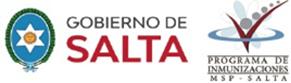 MUCHAS GRACIAS
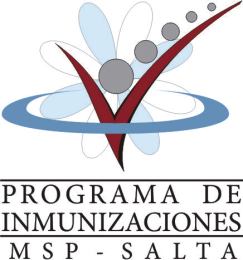